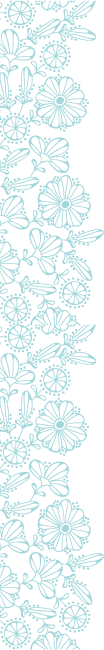 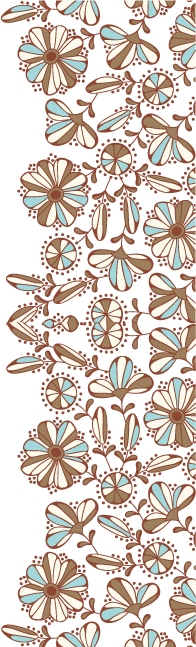 Module3 Making plans
Unit 2 We are going to cheer the players.
WWW.PPT818.COM
Can you read?
look forward to
make some new friends
wear the team shirt
get up late
take  a walk
collect  litter
cheer the players
have a picnic
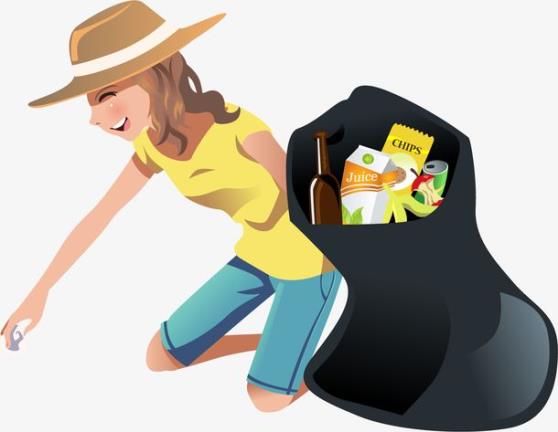 collect litter       捡垃圾
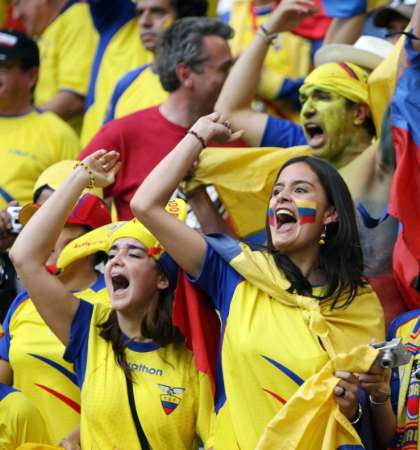 cheer the players 为球员欢呼
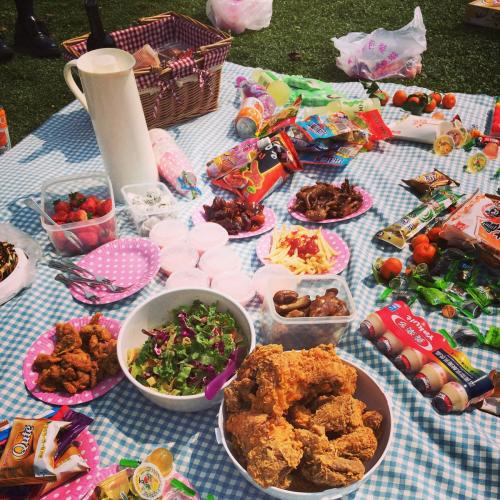 have a picnic     野餐
Answer ：
What is she going to do?
She is going to collect litter.
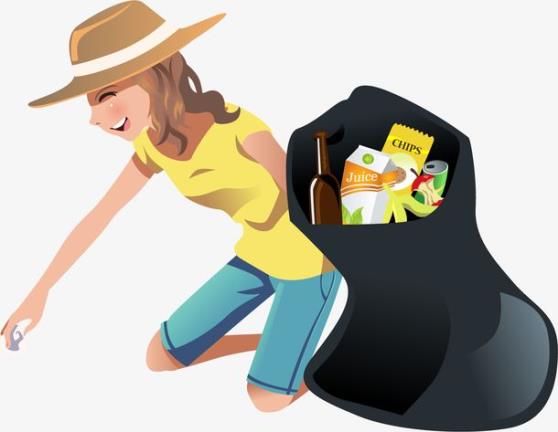 What is he going to do?
He is going to have a picnic .
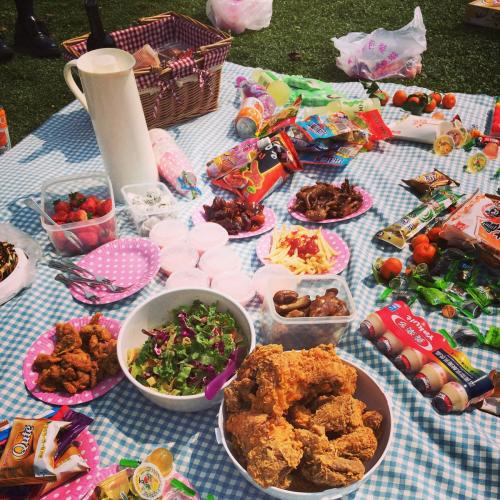 What are they going to do?
They are going to cheer the players.
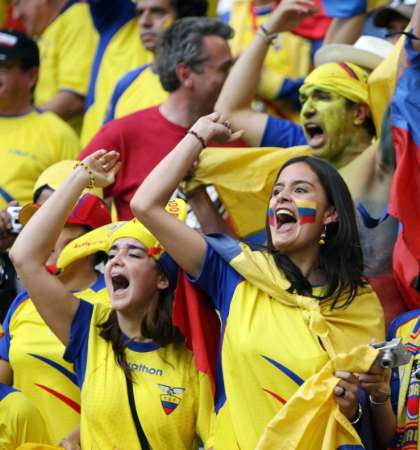 Learning aims（学习目标）：
知识目标：掌握重点单词、短语：cheer、litter、camp、late、take a walk、look forward to 等。
能力目标：通过阅读材料获取关于一个人的计划信息，及如何表达自己的愿望。
情感目标：通过阅读文本，了解异国文化，提高对本国文化的认识。
May Day holiday is coming，what are you going to do？
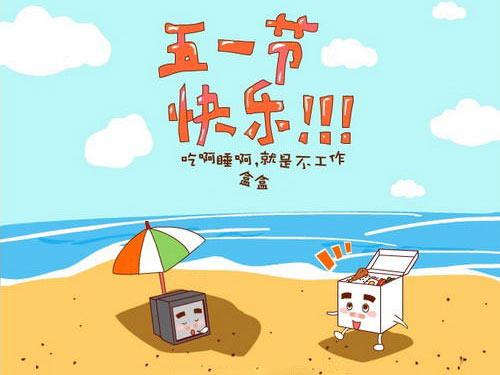 Skimming（略读）
Read the passage and match the people with the pictures.
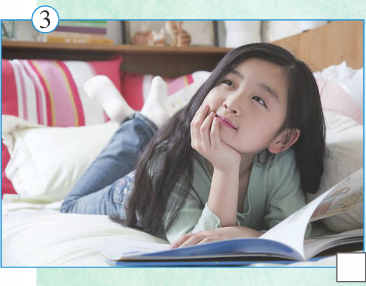 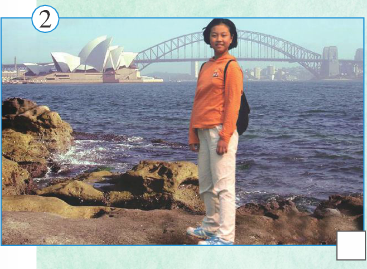 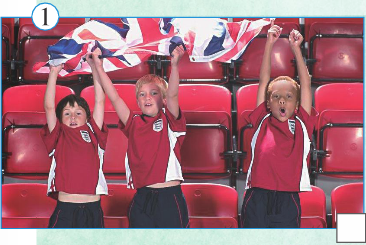 C
A
B
Check what they’re going to do.
√
√
√
√
√
√
I'm looking forward to the football match tomorrow. My friends and I are going to watch our favourite team. We're going to meet other fans, and make some new friends. We're all going to wear the team shirt, and we're going to cheer the players. I hope they win the match!
  
                                                          ——Martin
I’m going to enjoy myself during the May Day holiday. On the morning of 1st May, I’m going to get up late and then read a book. In the afternoon I’m going out with my family and friends. We’re going to take a walk in the country or go swimming.  And on 2nd May we’re going to collect litter in the park near my friend’s house. It’s going to be a great holiday—busy but good fun!
                                                 —— Zhang Sijia
Usually I spend the summer holiday at home, but this year is going to be very different because I’m going on a summer  camp in Sydney，Australia. I’m going to stay with an Australian family and speak English. We’re also going sightseeing and going to have a picnic on the beach.
                         
                                                             —Lucy
Scanning：（扫读）
1）When is Martin going to watch a  football match?（     ）
Tomorrow   B. May Day holiday   
C. Summer holiday
2）What does Martin hope? （        ）
The players win the match   
Enjoy himself May Day holiday   
C. Make some new friends
3）Who is Lucy going to stay with? （       ）
Best friend   B. An Australian family   
C. Her parents
A
A
B
I'm looking forward to the football match tomorrow. My friends and I are going to watch our favourite team. We're going to meet other fans, and make some new friends. We're all going to wear the team shirt, and we're going to cheer the players. I hope they win the match!
    
                                                            ——Martin
Usually I spend the summer holiday at home, but this year is going to be very different because I’m going on a summer  camp in Sydney， Australia. I’m going to stay with an Australian family and speak English. We’re also going sightseeing and going to have a picnic on the beach.
                       
                                                       —Lucy
Reading for comprehension：（深入理解）
1.翻译句子：
 1)I'm looking forward to the football match tomorrow.
2)we’re going to collect litter in the park near my friend’s house.
3)This year is going to be very different because I’m going on a summer  camp in Sydney，Australia.
1)我盼望着去看明天的足球比赛。
2)我们将去朋友家附近的公园捡垃圾。
3)今年会很不一样，因为我要去澳大利亚的悉尼参加夏令营。
2.Why is it going to be a busy holiday for Zhang Sijia?
She is going to do something with her family and friends during the May Day holiday.
Reading：
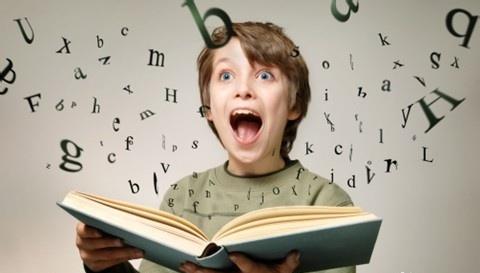 Mind Map(思维导图)：
watch our favourite team
win the match
look forward to
make new friends
meet  other fans
cheer the players
team shirt
Try to retell:
I’m going to enjoy myself during the May Day holiday. On the morning of 1st May, I’m going to get up late and then read a book.
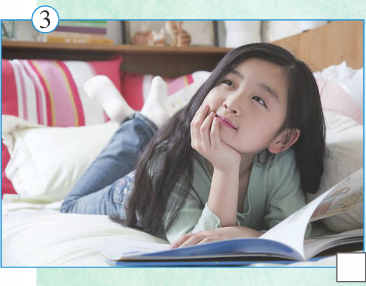 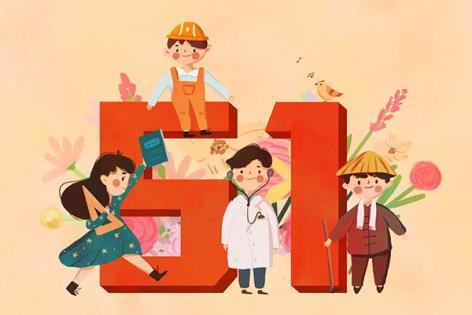 In the afternoon I’m going out with my family and friends. We’re going to take a walk in the country or go swimming.
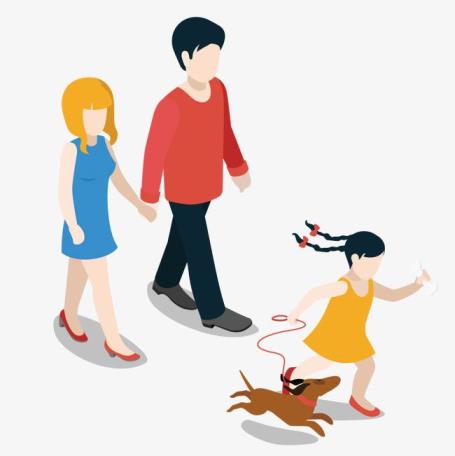 And on 2nd May we’re going to collect litter in the park near my friend’s house. It’s going to be a great holiday—busy but good fun!
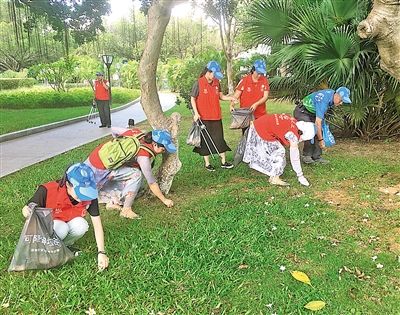 Writing：
根据下列信息，写篇80字左右的文章。
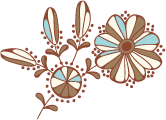 Thanks！
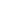